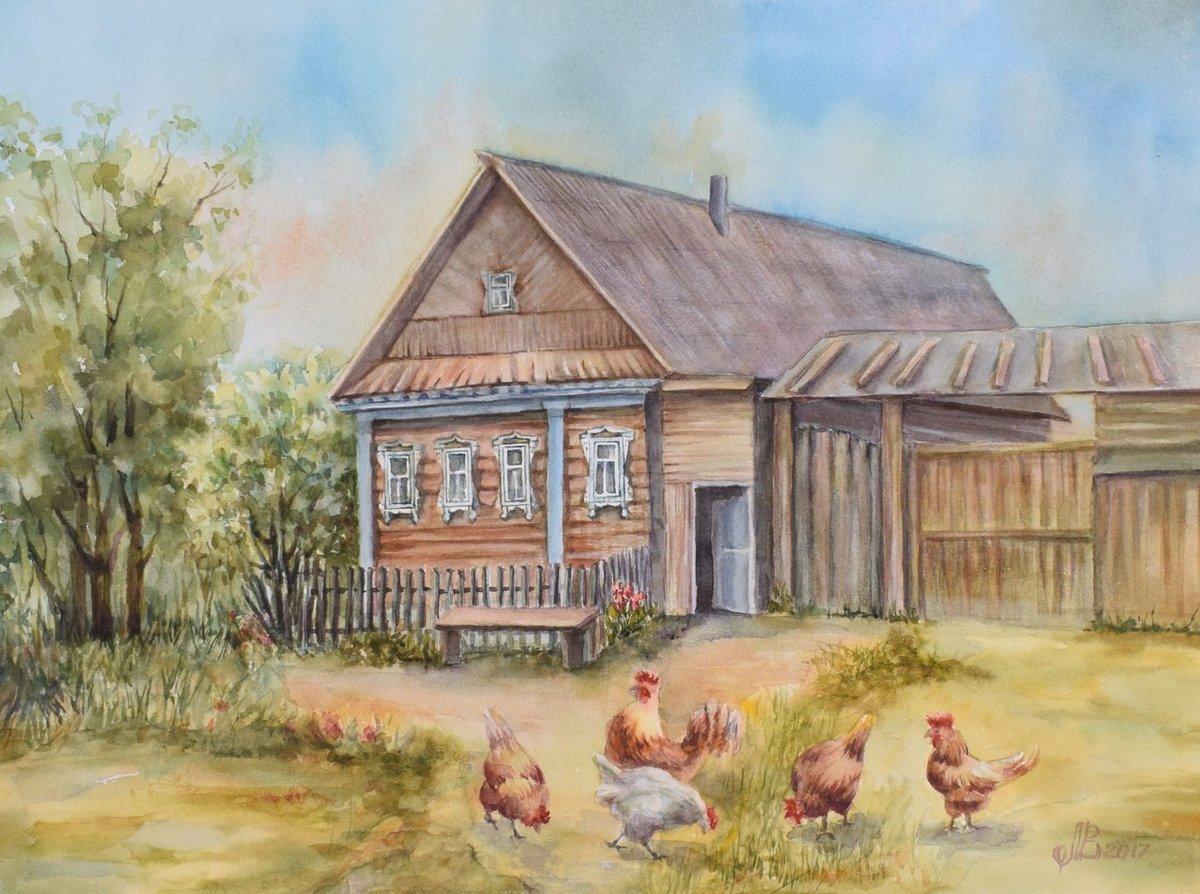 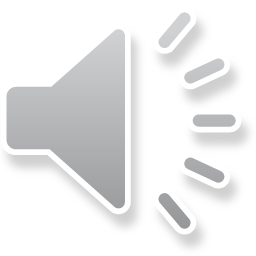 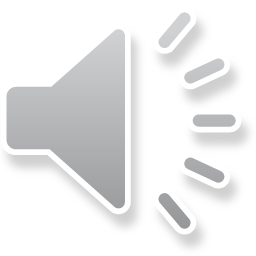 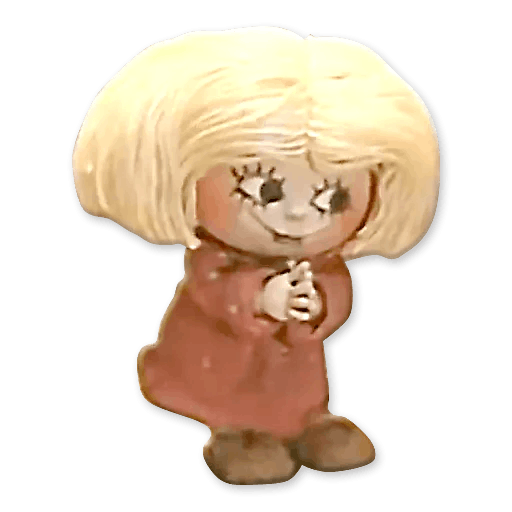 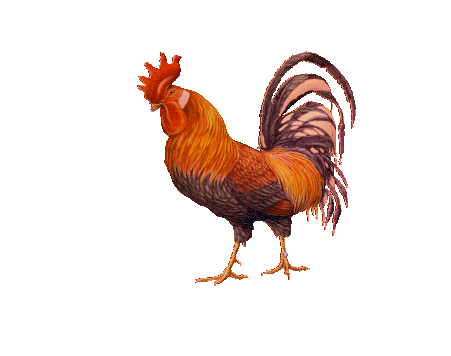 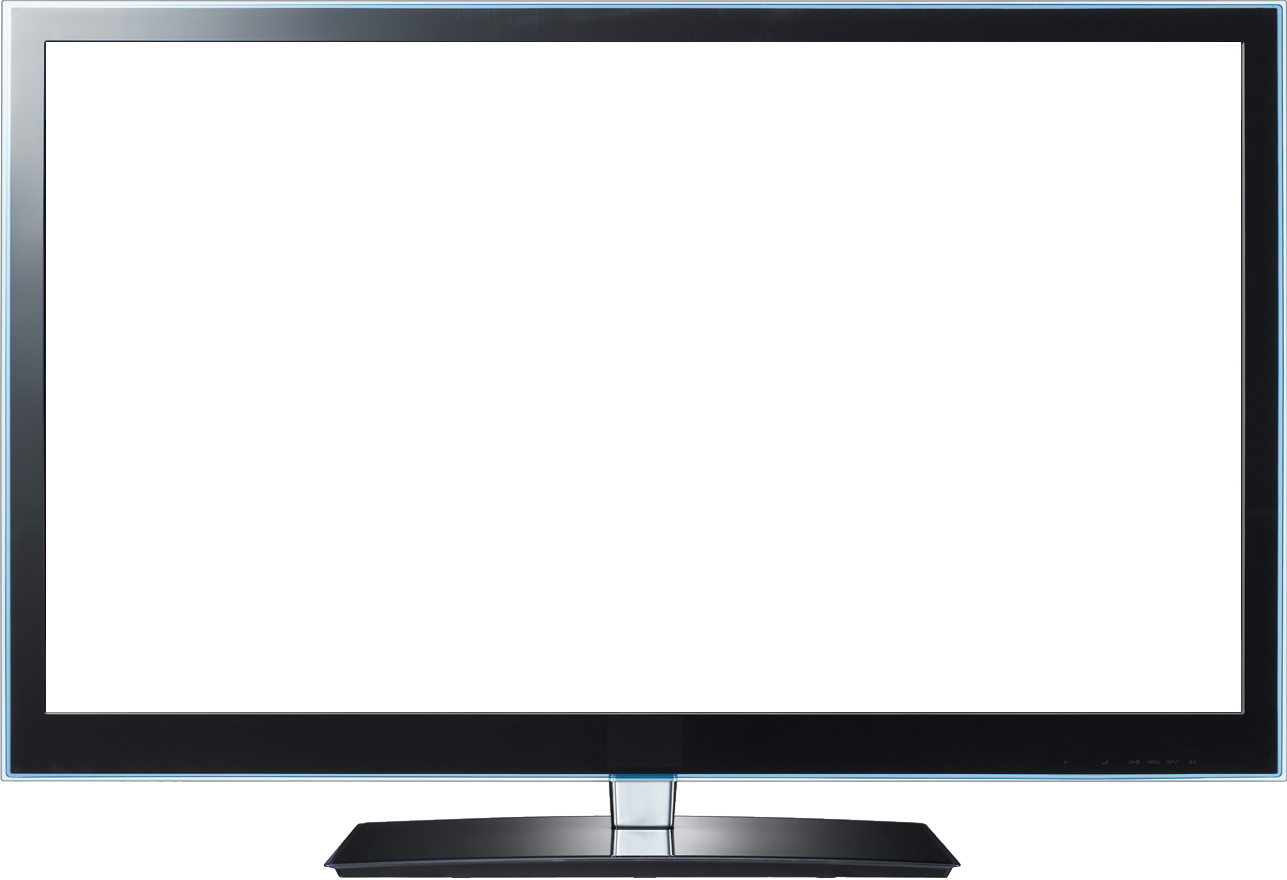 СОЛНЕЧНЫЕ ЧАСЫ
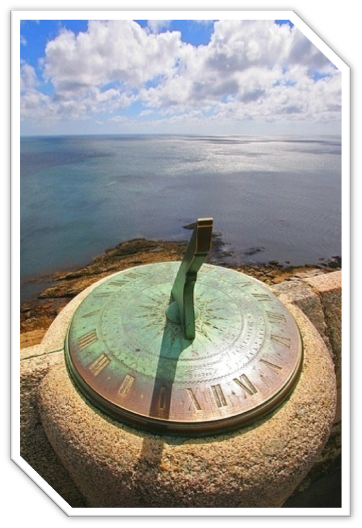 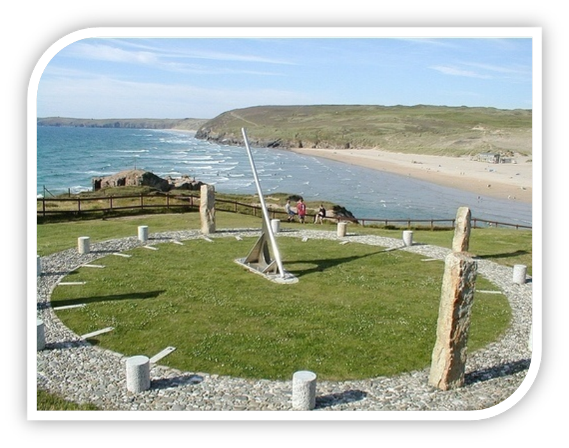 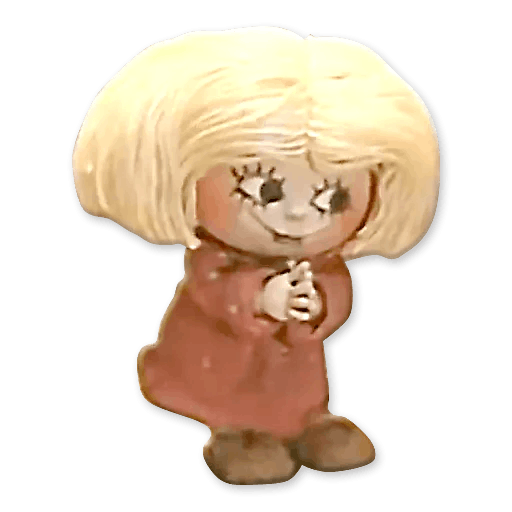 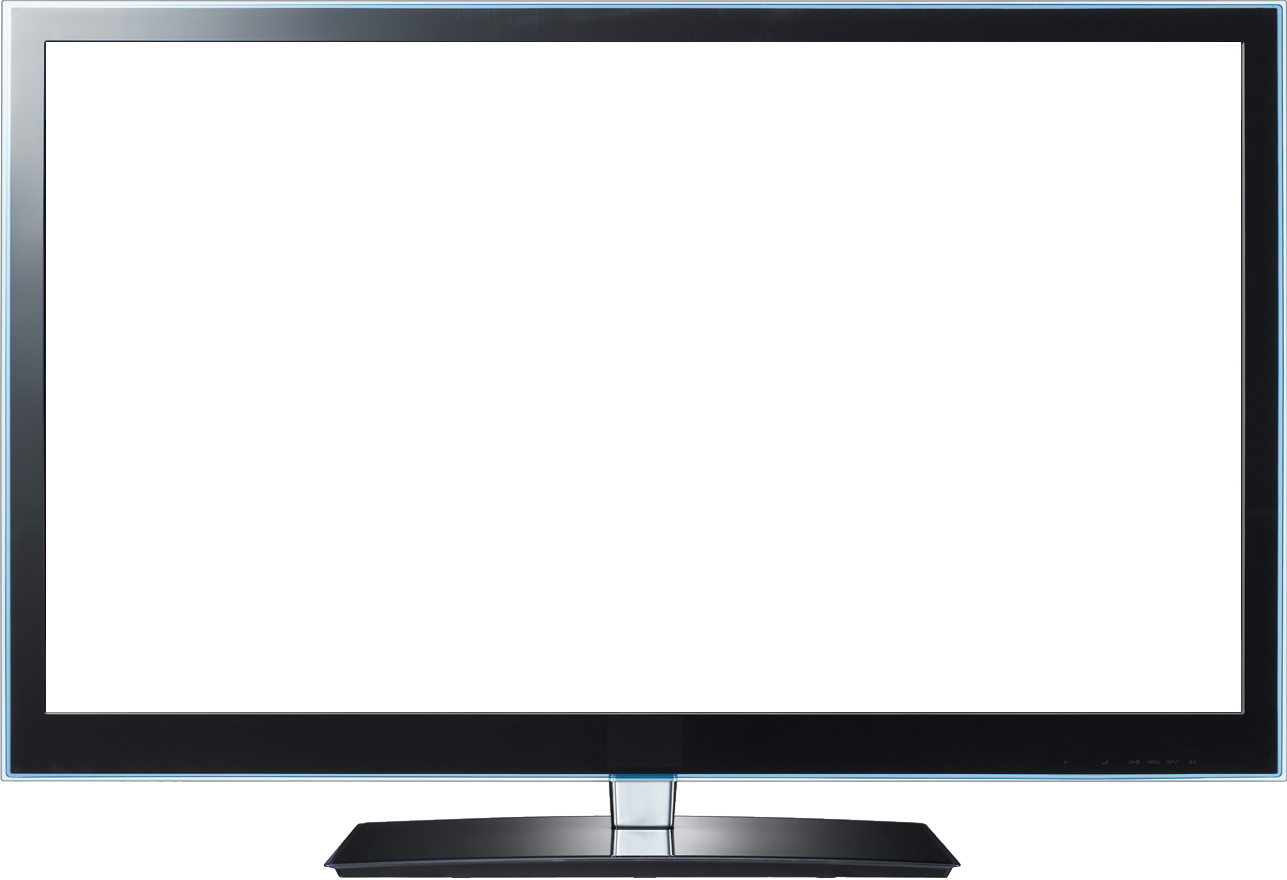 ЧАСЫ - ПЕТУХ
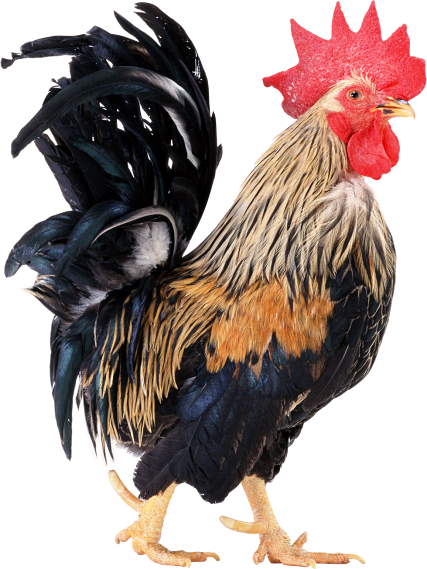 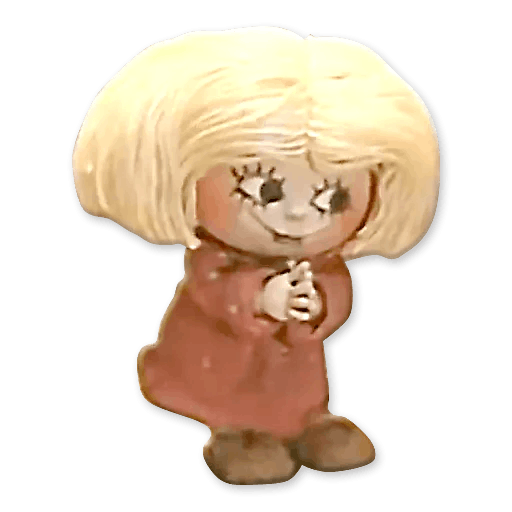 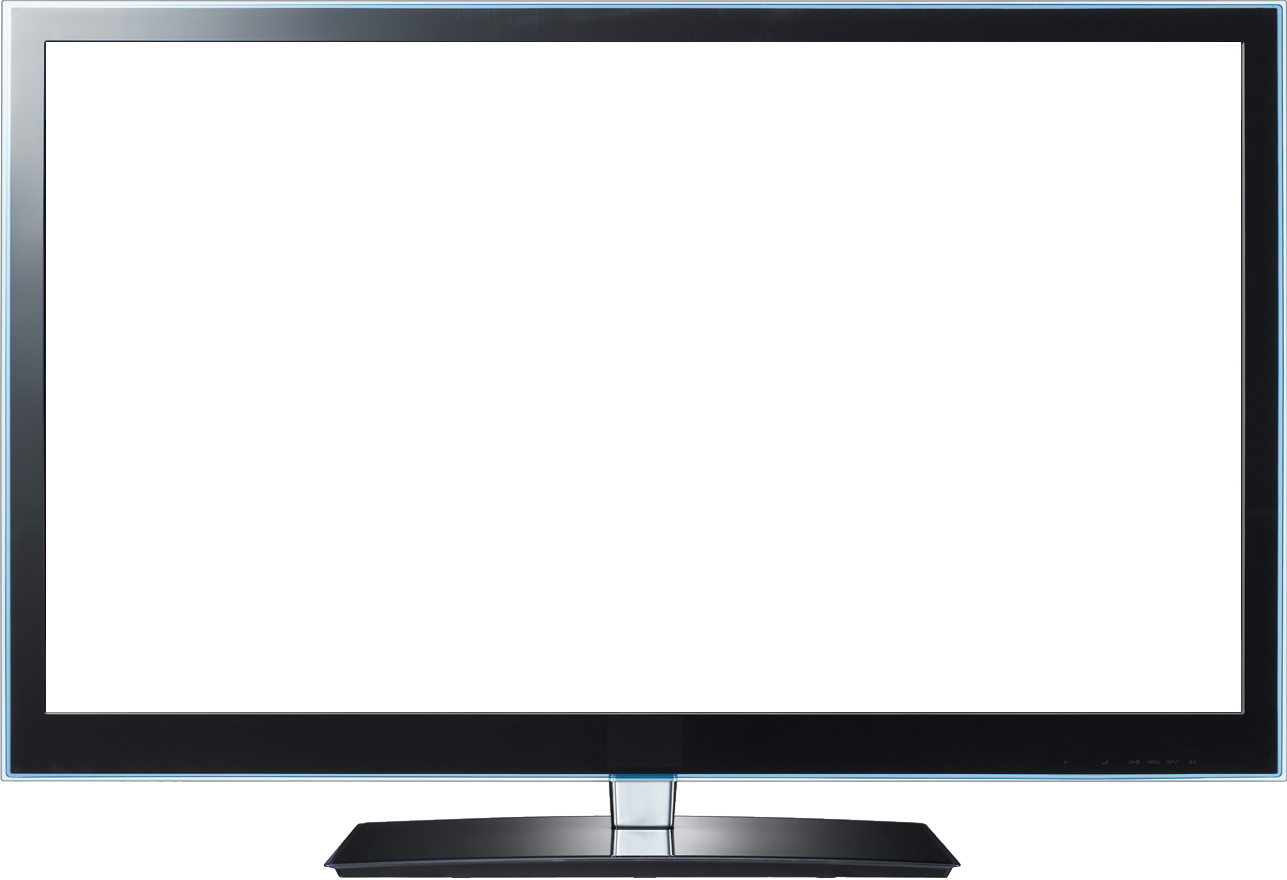 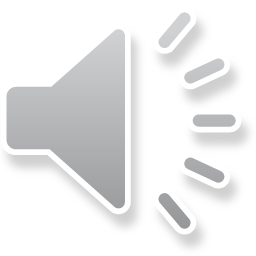 ПЕСОЧНЫЕ ЧАСЫ
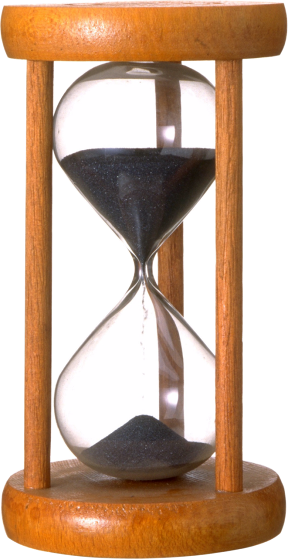 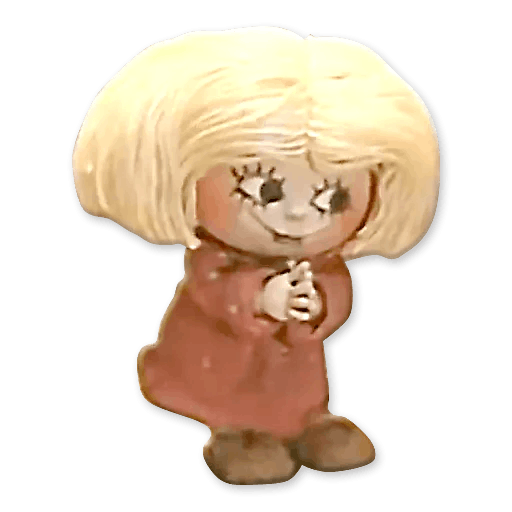 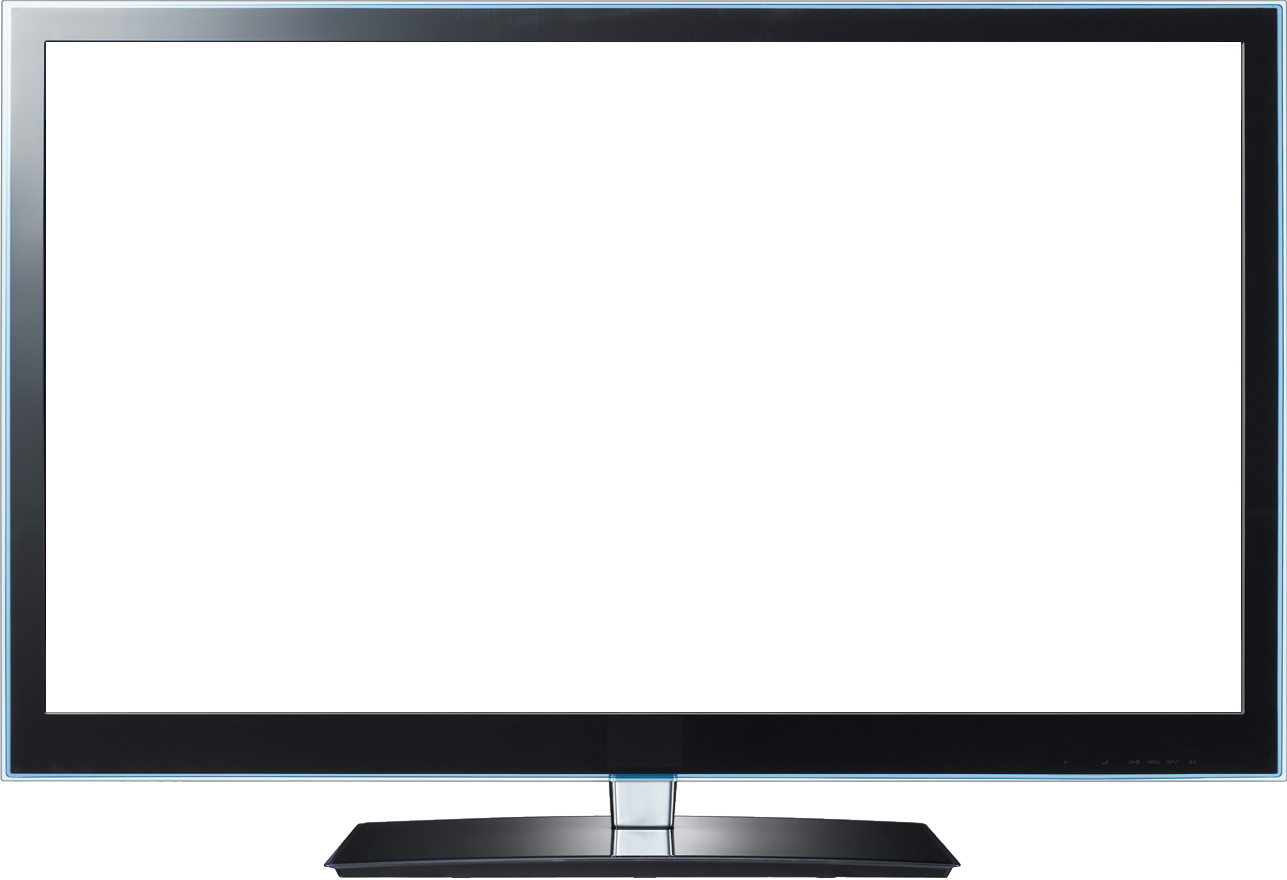 ЧАСЫ НАПОЛЬНЫЕ
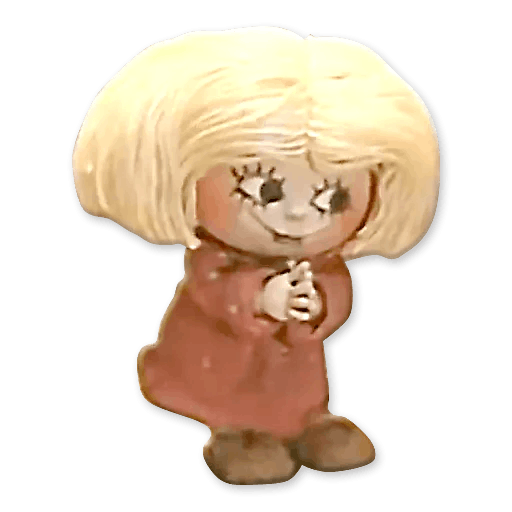 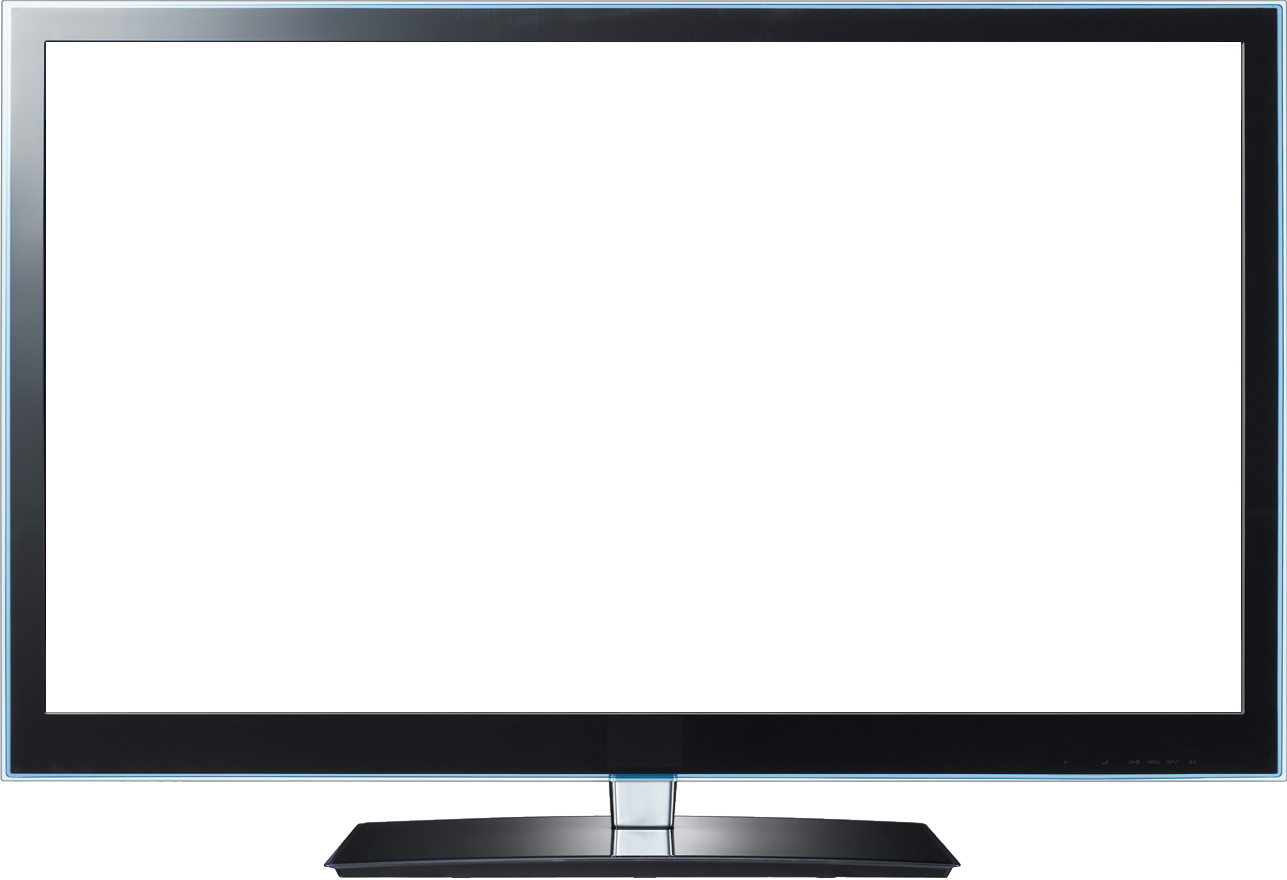 НАСТЕННЫЕ ЧАСЫ
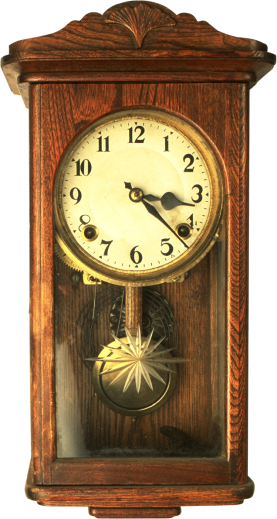 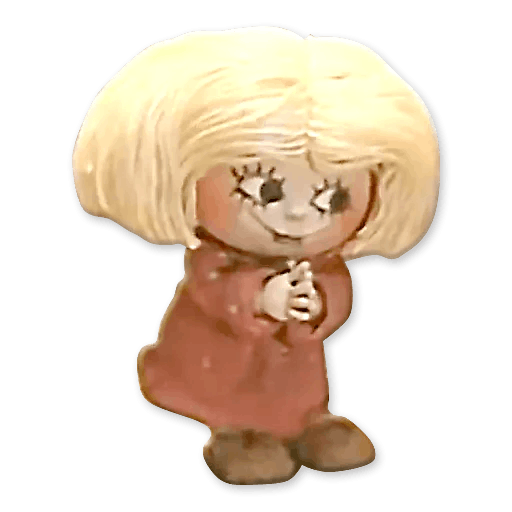 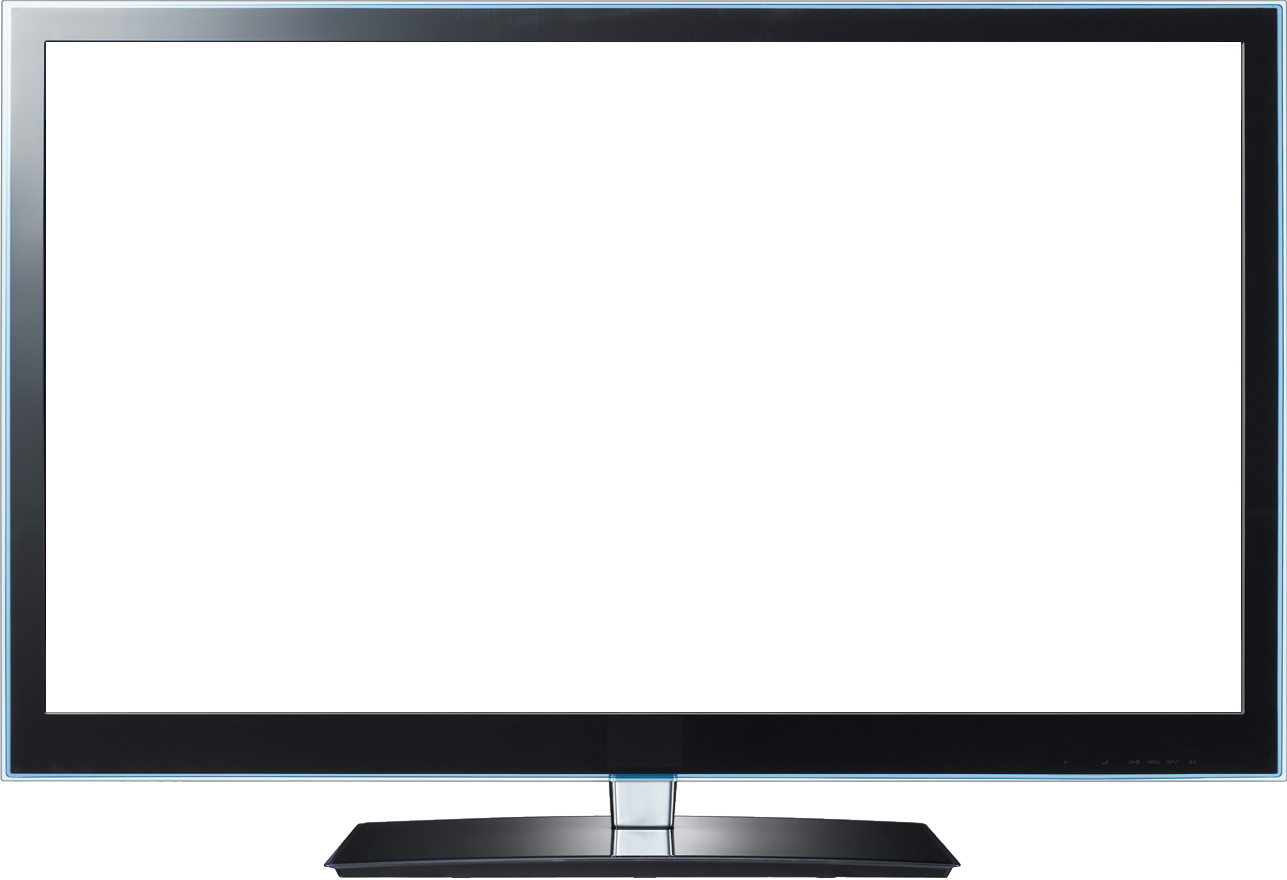 ЧАСЫ - БУДИЛЬНИК
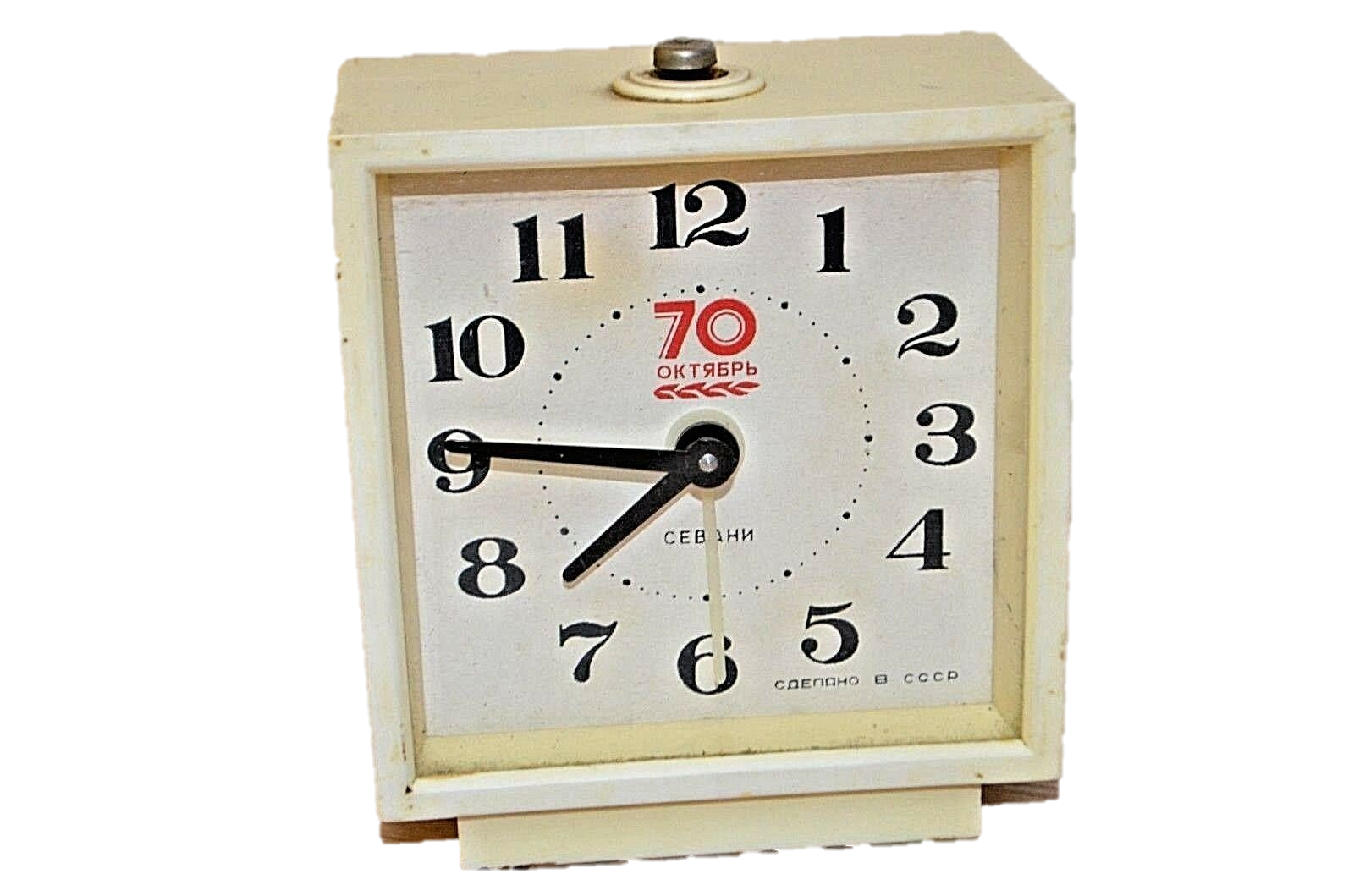 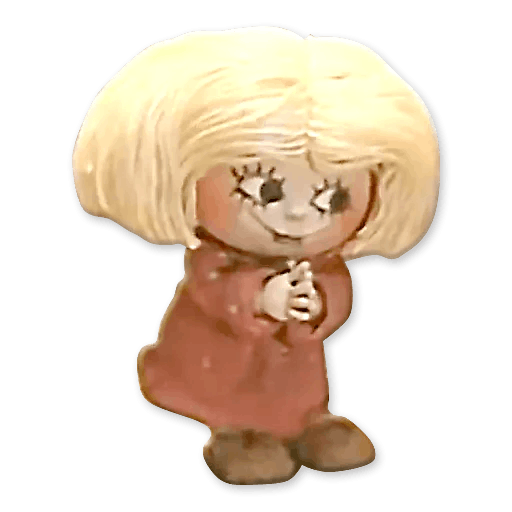 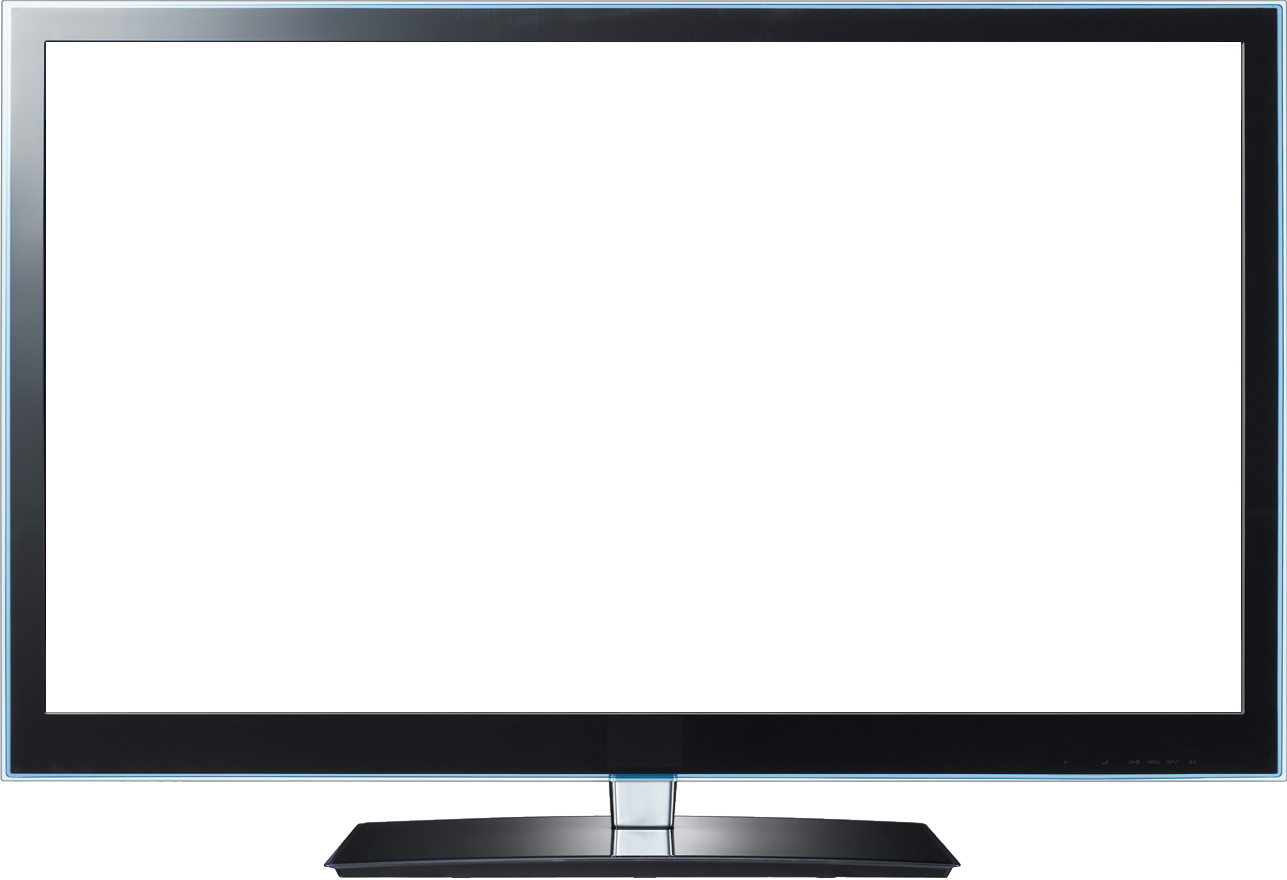 НАСТОЛЬНЫЕ ЧАСЫ
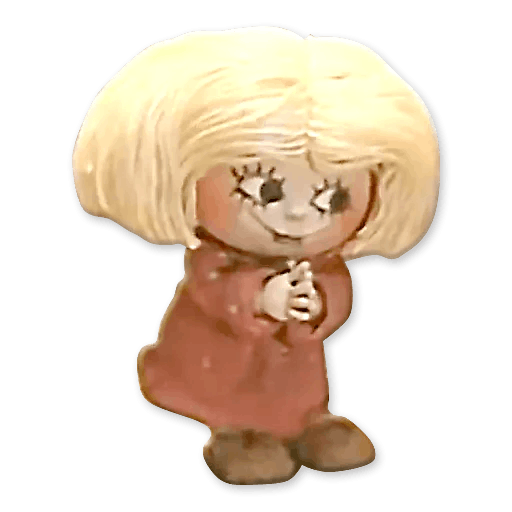 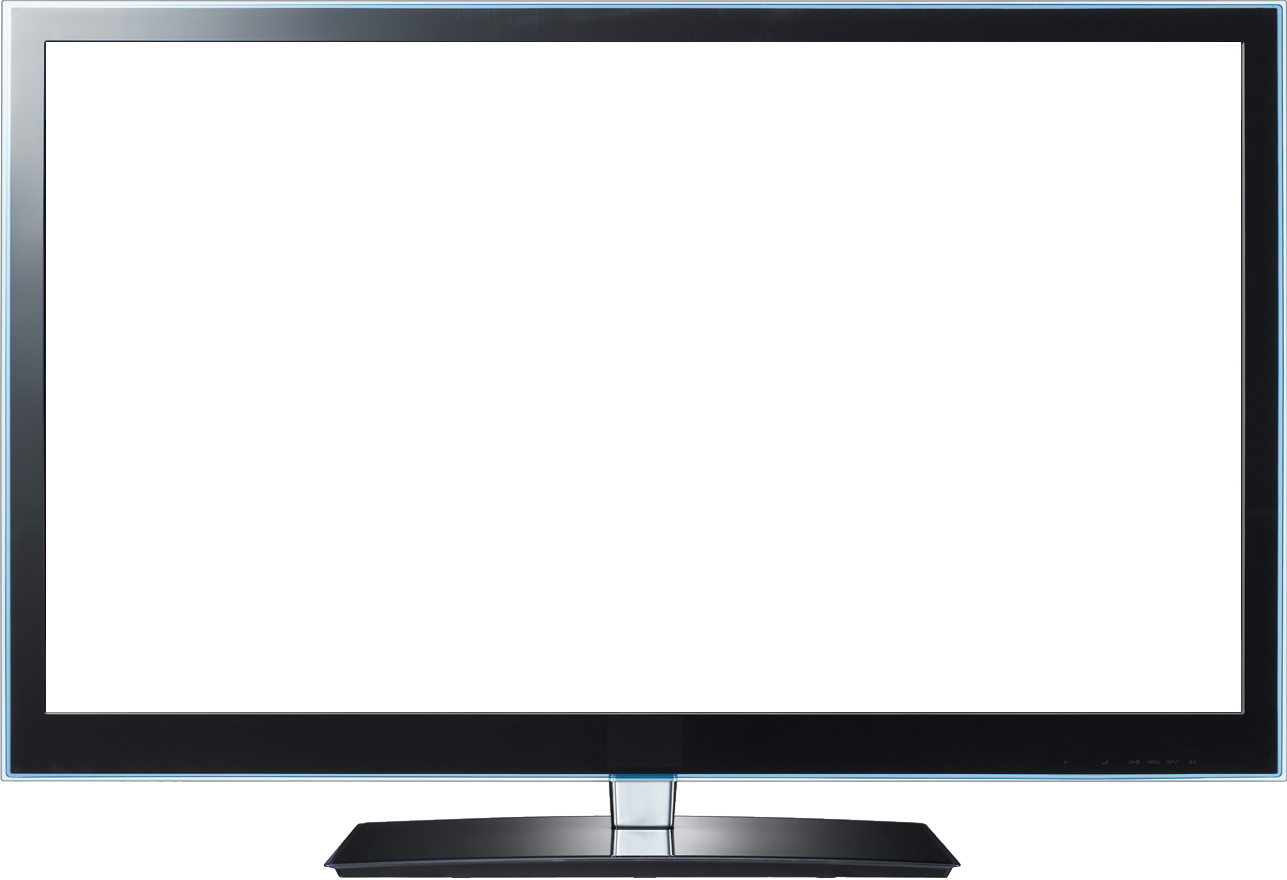 КАРМАННЫЕ ЧАСЫ
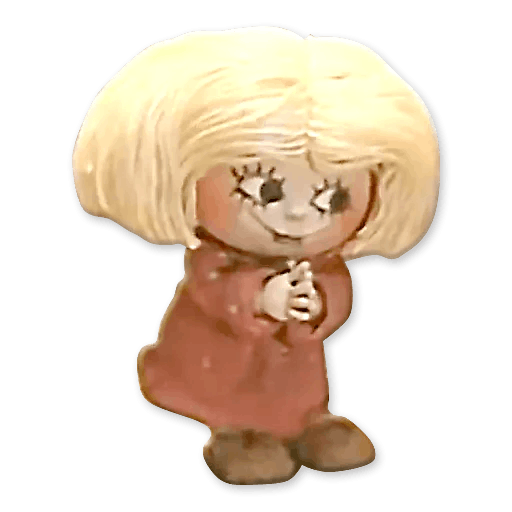 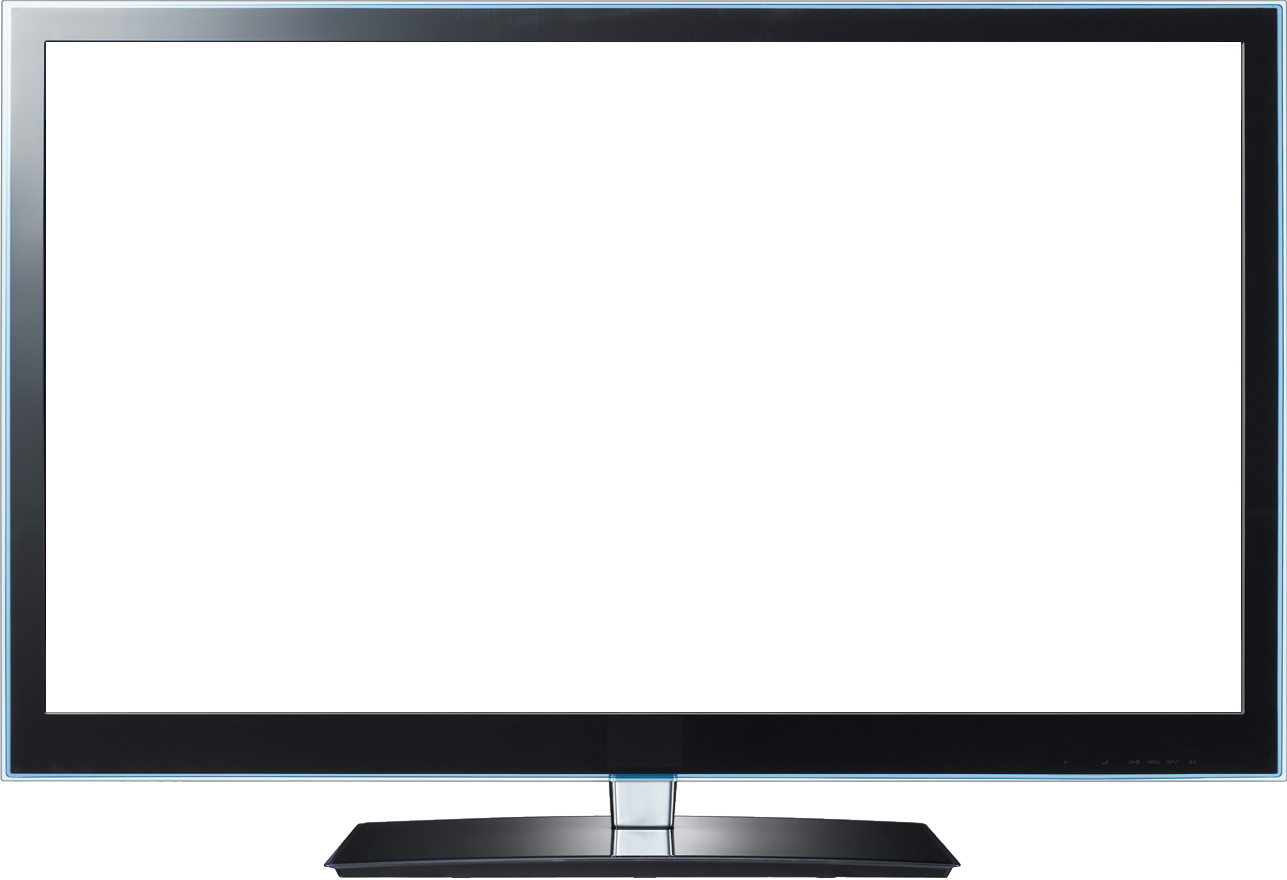 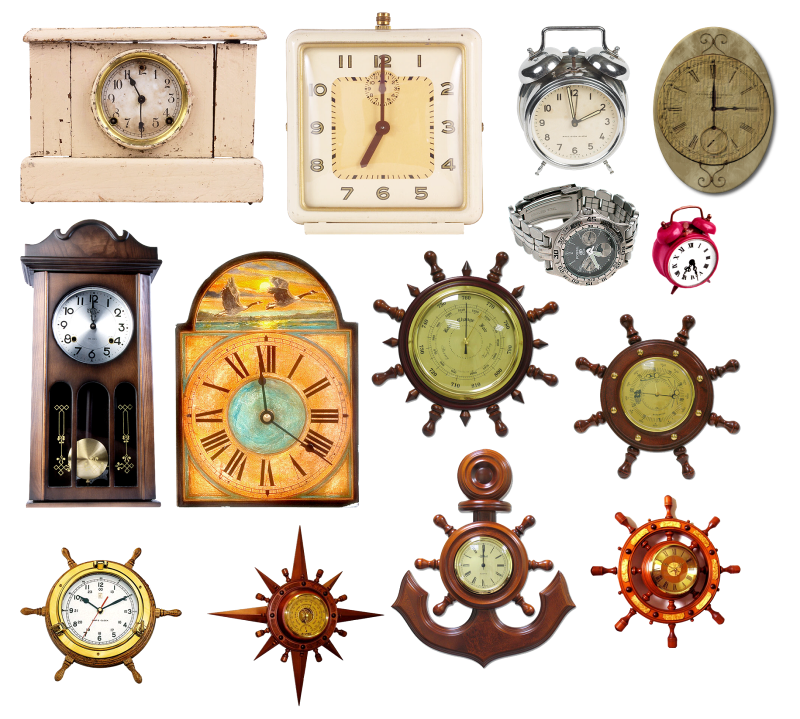 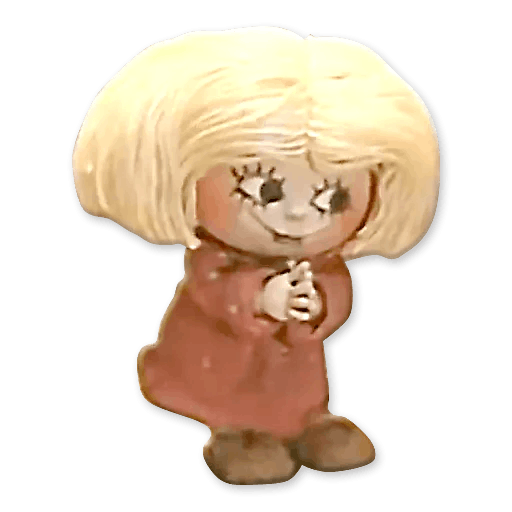 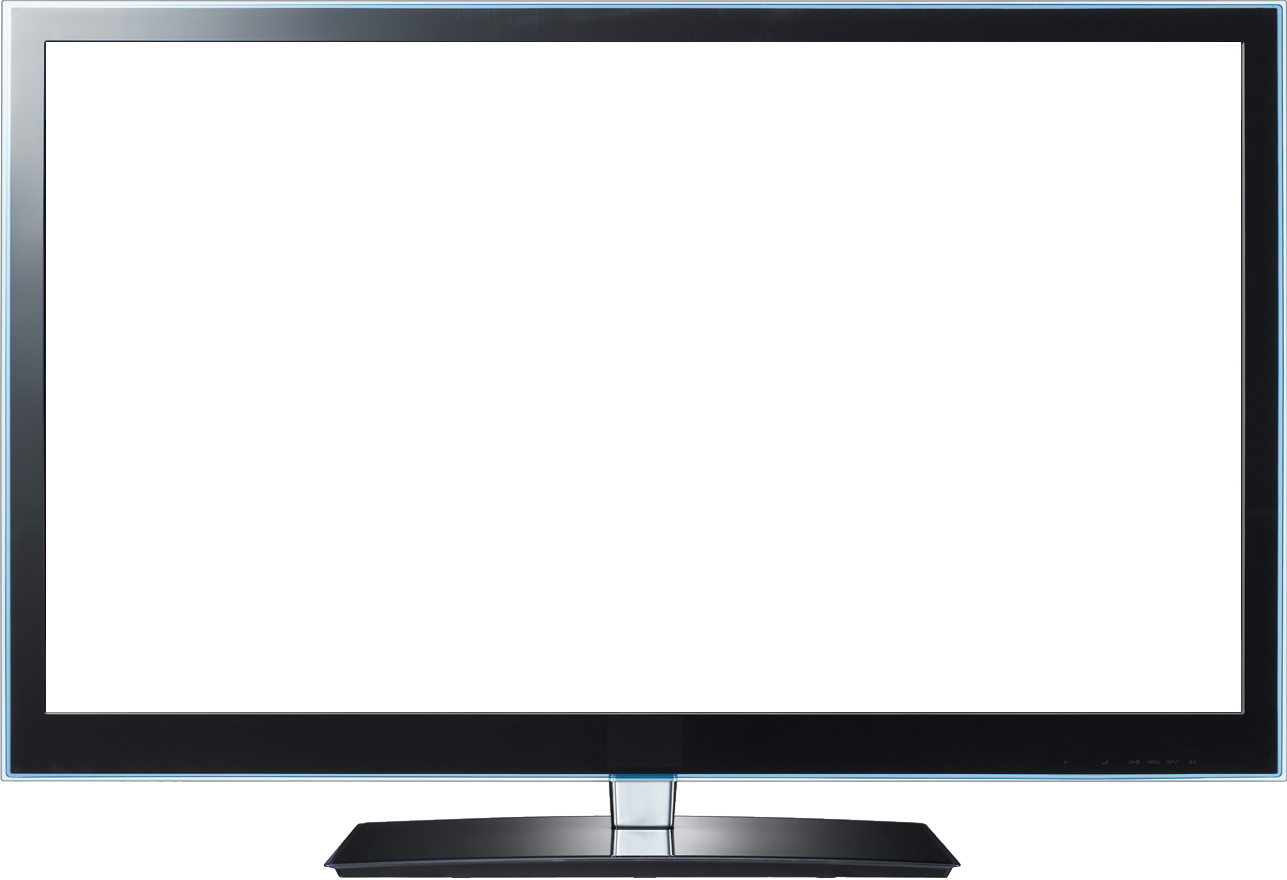 ЭЛЕКТРОННЫЕ ЧАСЫ
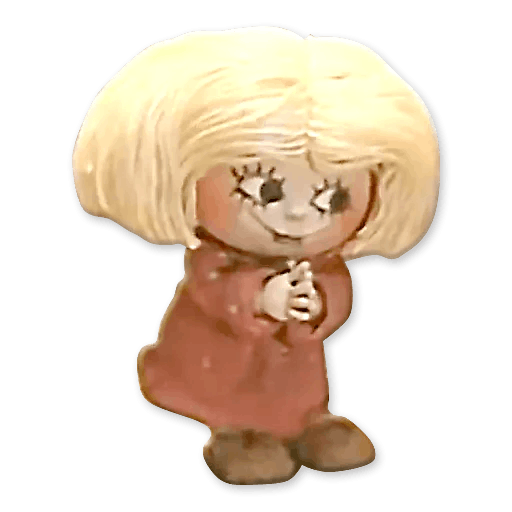